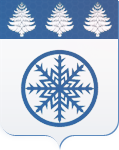 Зиминское городское 
муниципальное образование
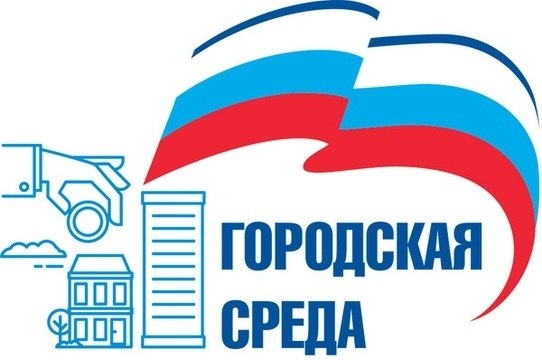 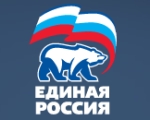 Установка урн для предложений по
 выбору общественных  территорий, 
подлежащих благоустройству  в 2021 году
 в первоочередном порядке
 срок подачи предложений 
до 23.01.2020 г.
2020 г.
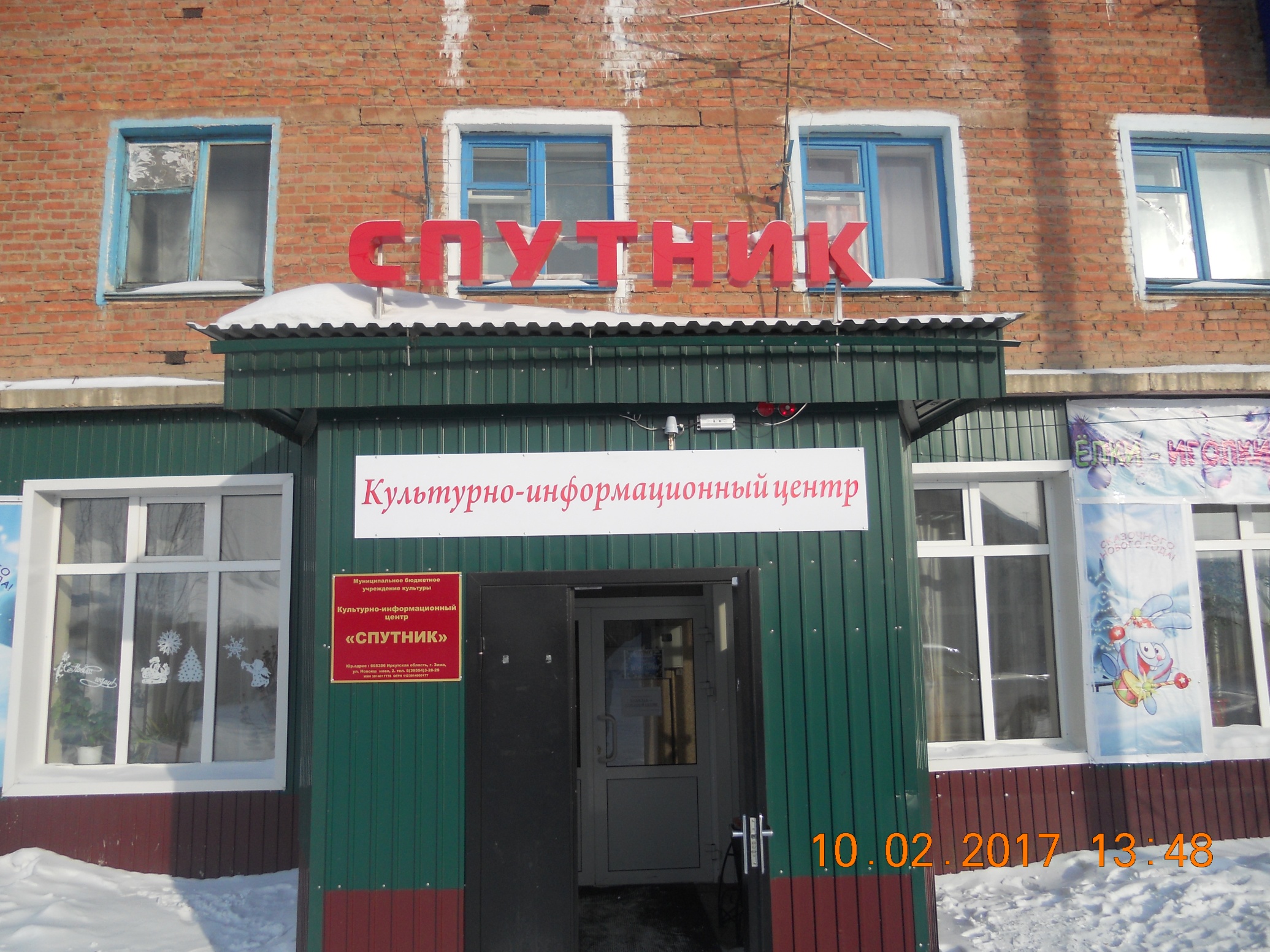 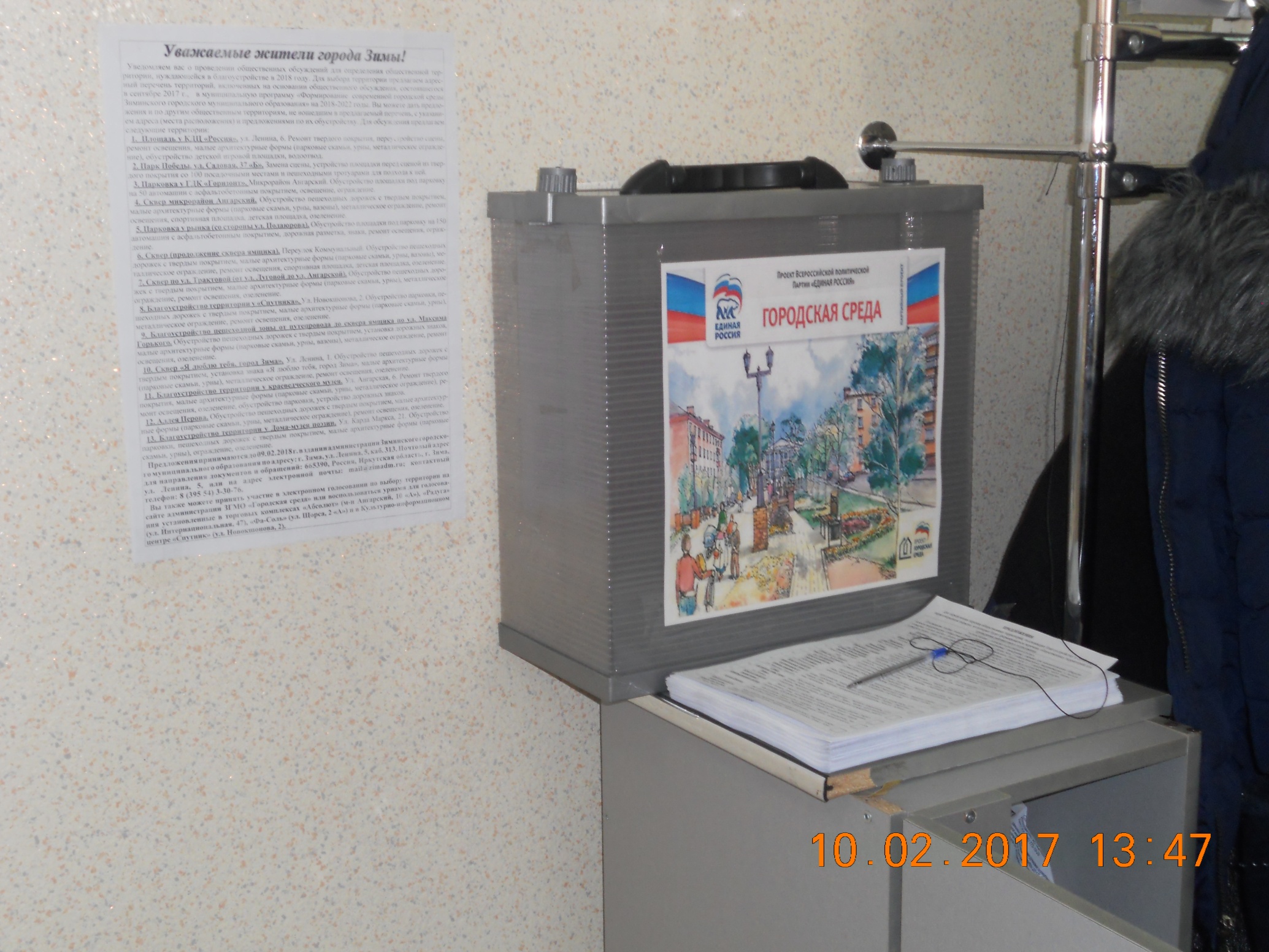 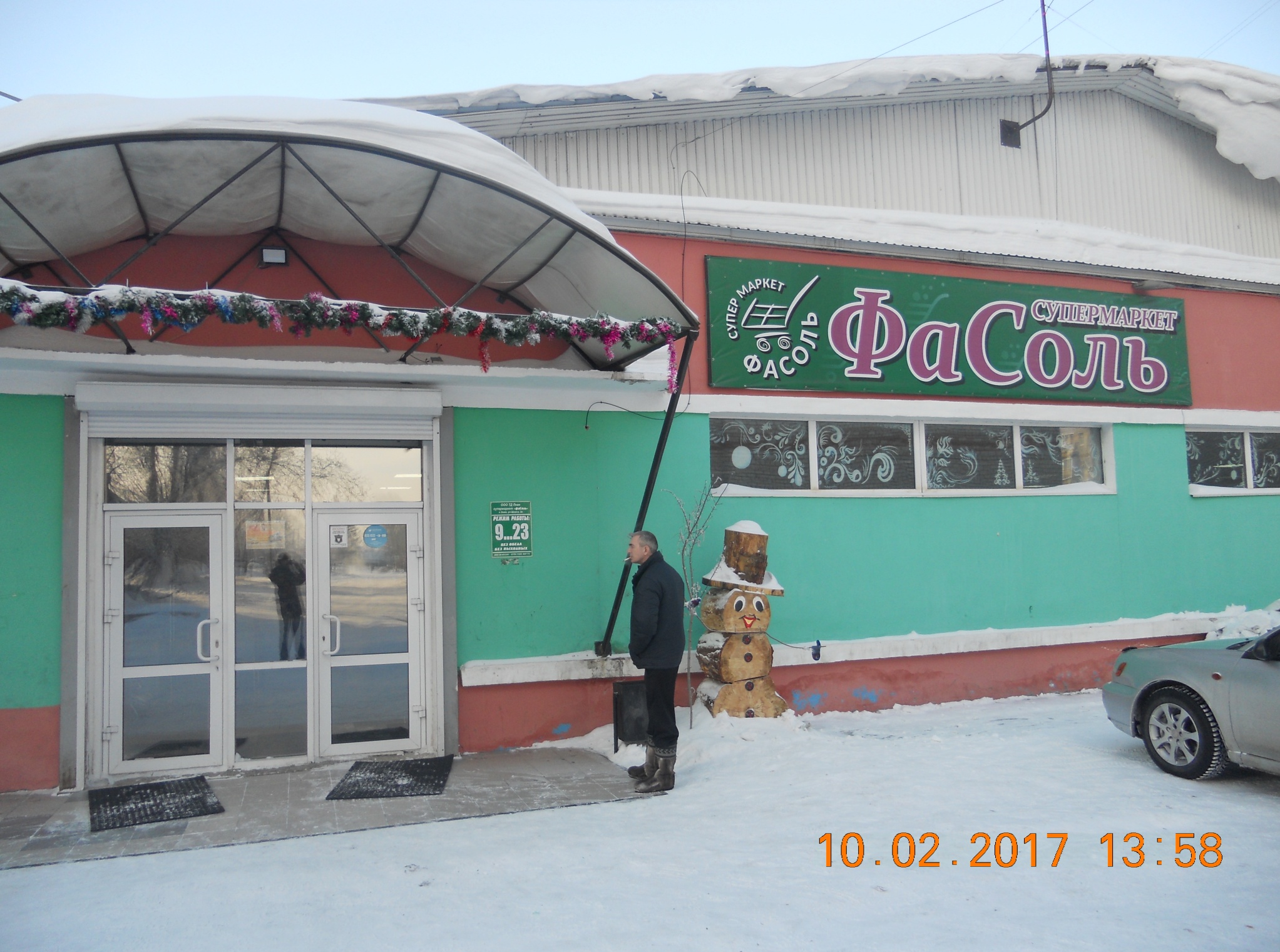 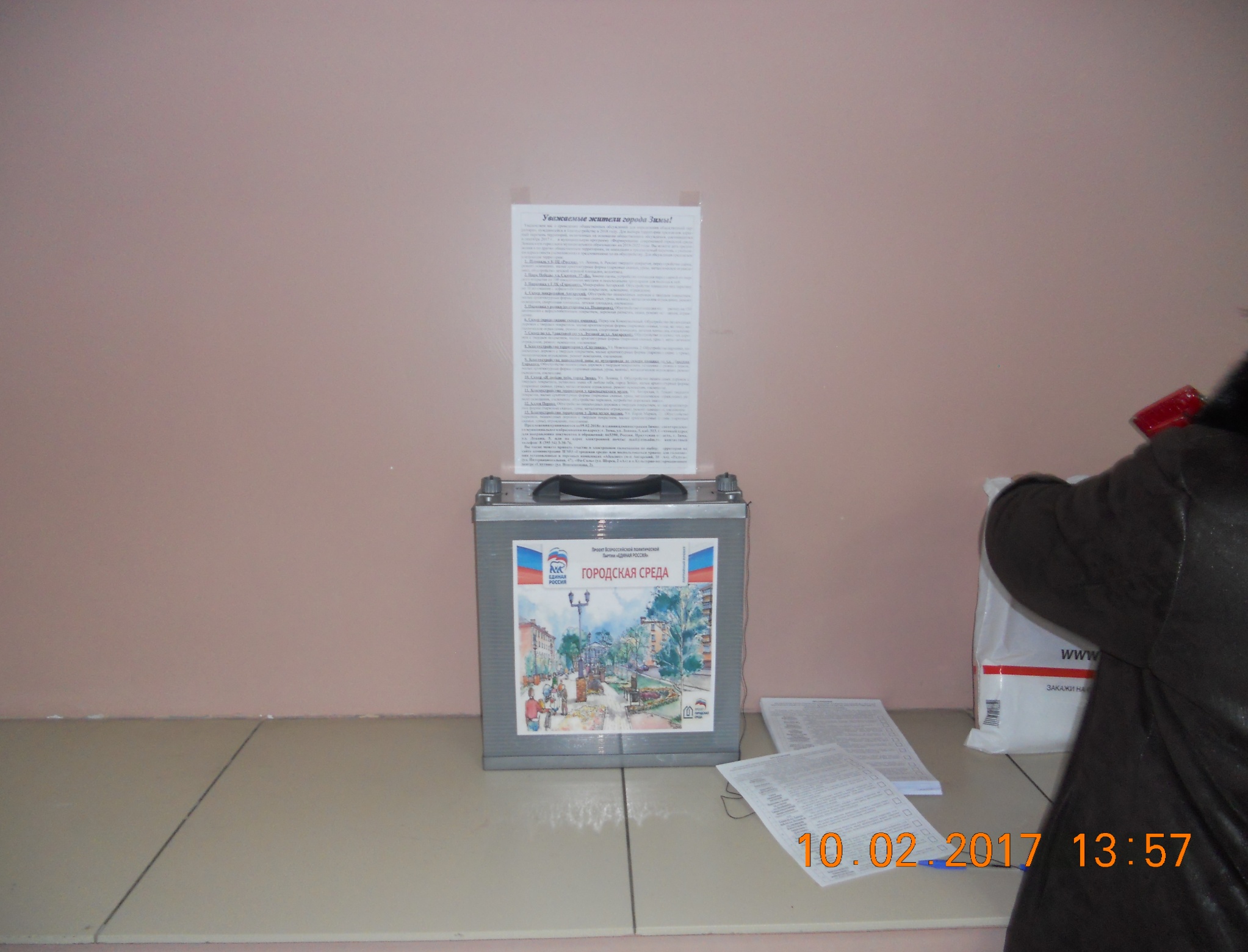 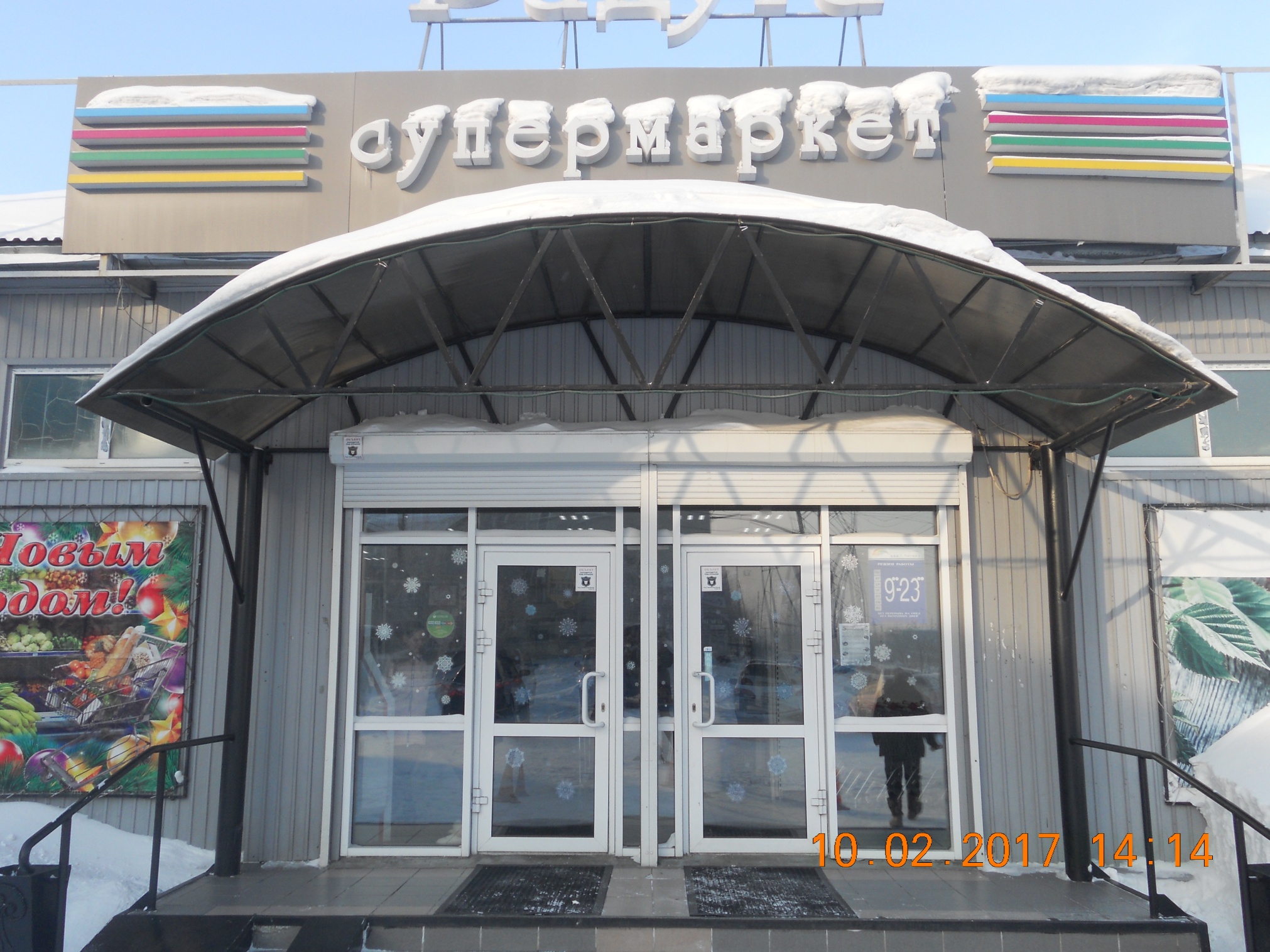 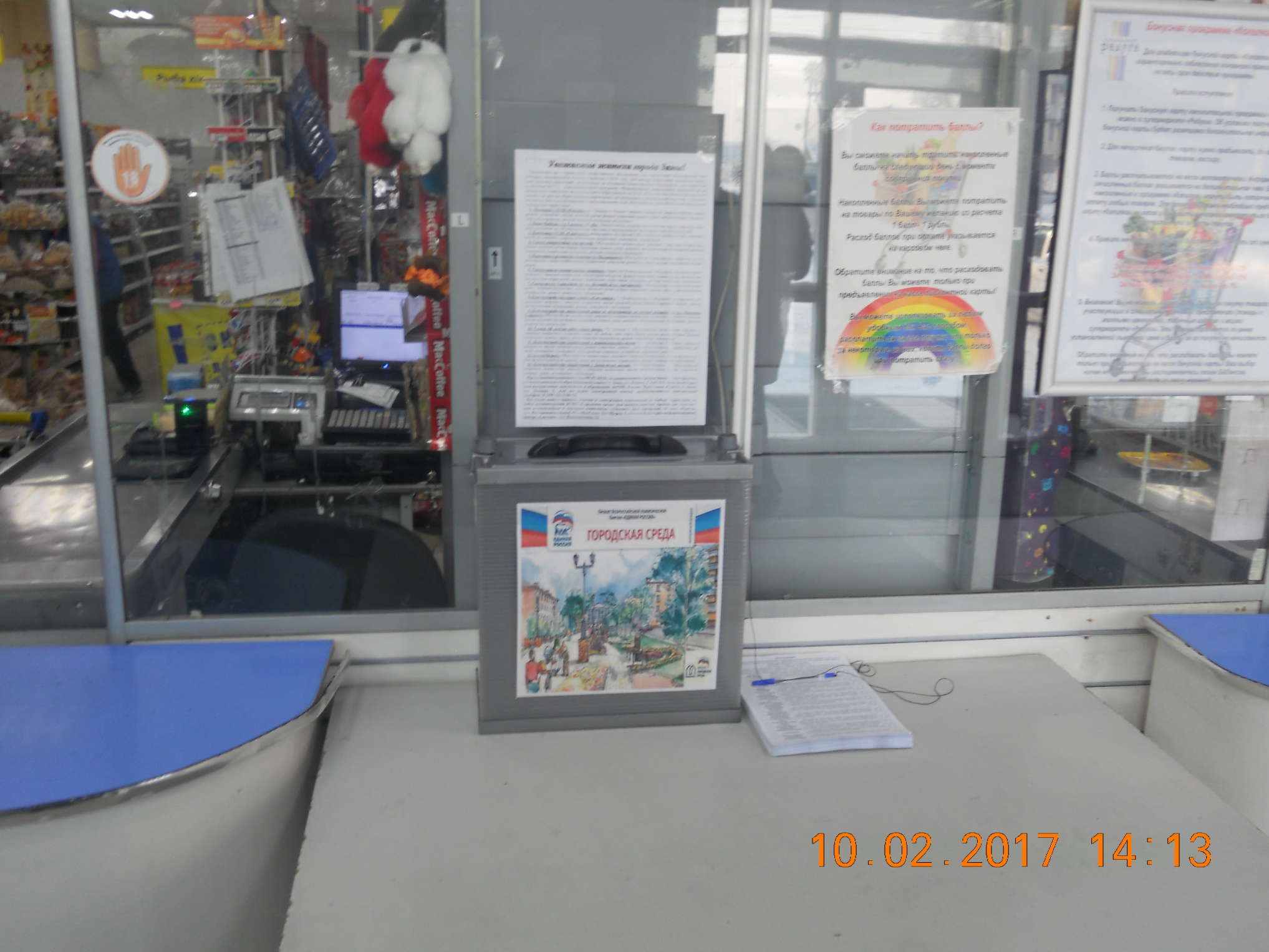 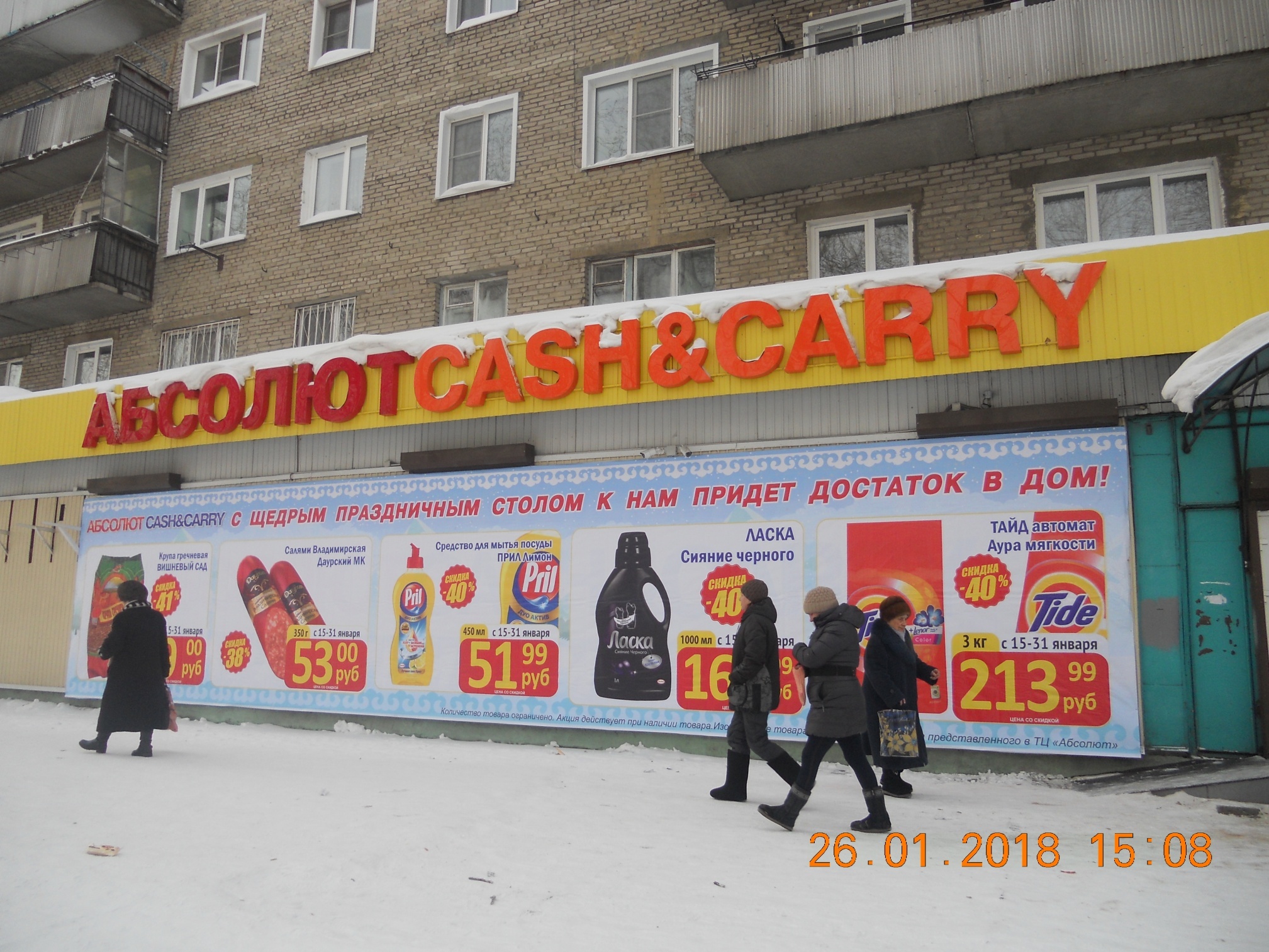 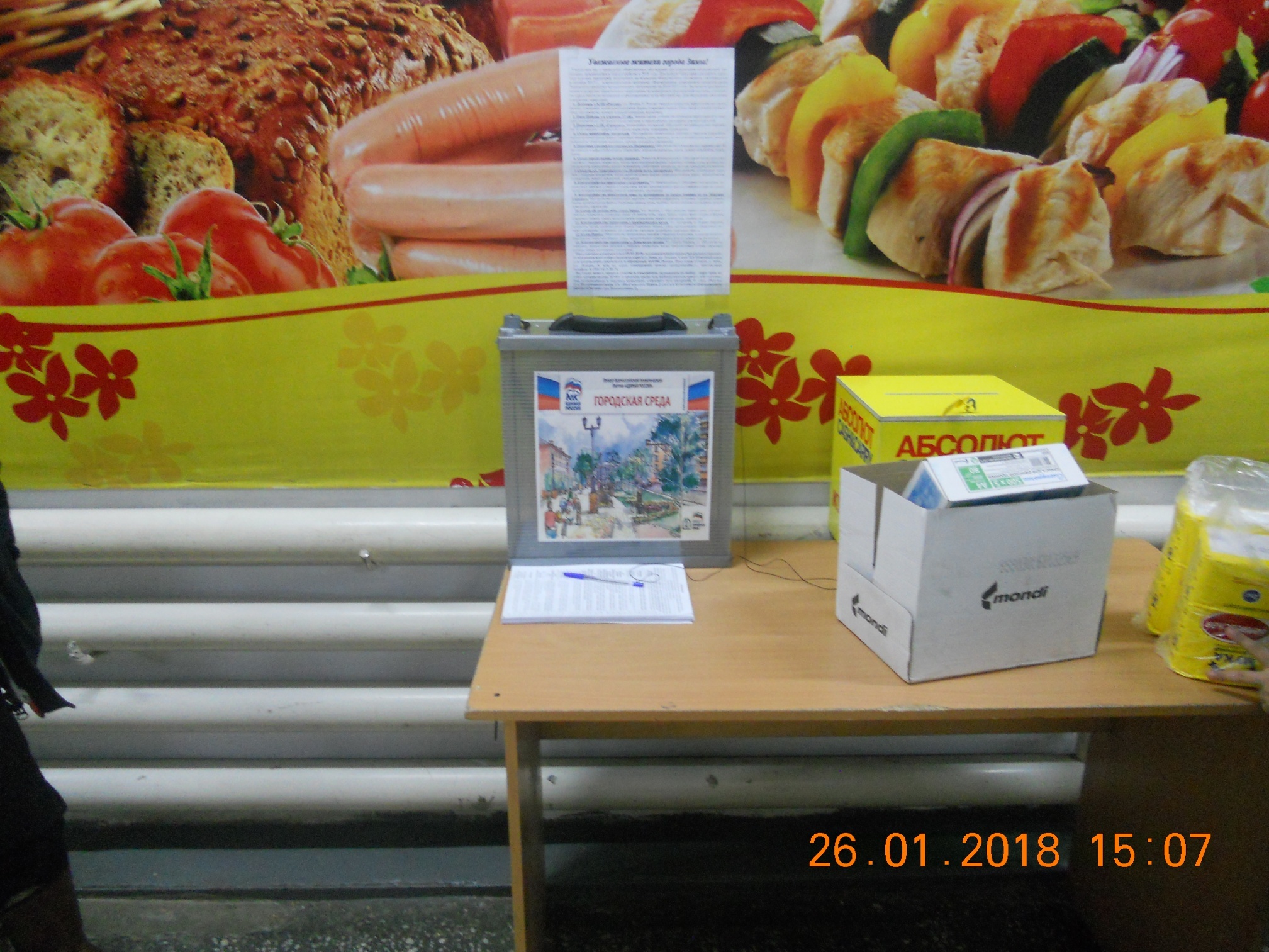